Advanced Abstract Workshop
Organized by the Writing Across the Curriculum, 
Emerging Scholars, and Honors Scholars Programs

Presented by Francois Kiper
1
What is an Abstract?
A summary of the main ideas in a paper, talk, or project. Depending on the context, abstracts tend to be 1-3 paragraphs, or 150 – 300 words. Abstracts should be:
Concise:  Include only information that summarizes your project.
Discipline-specific: Use the writing conventions relevant to your discipline and the journal, conference, etc. where you are presenting your work. 
Audience-specific: Have a clear idea of who will be reading your abstract (ie. your peers, your professors, scholars inside or outside your field).
Searchable:  Use key words that express the big picture of your paper and make it easier to search for in databases or collections
2
[Speaker Notes: Who is their audience again?]
Motivation/
Significance
Problem/ Objective
Implications
ABSTRACT
Conclusions
(or Predictions)
Methodology
3
[Speaker Notes: Raise the question of background – don’t include too much background information in the abstract
Broader issue or problem and its significance.
What you are investigating about it / what questions are posed
How you are studying it
Predictions – what you expect
What insights you might gain]
Sample Abstract 1
Problem
Title: Cranberry Juice And Grape Juice As Anti-Viral Agents and Cytotoxicity Studies
Defined phytochemicals in potable juices (grape juice and cranberry juice) have been shown to possess antiviral properties both in vitro and in vivo. However, cytotoxicity by chemical treatment of cells may mask any antiviral effects. Accordingly, testing is critical to validate the effect of the juices in question as antiviral agents. 
Antiviral testing in cell culture has addressed the potential issue of cytotoxicity by monolayer pretreatment with cranberry and Concord grape juices. Such [cytotoxicity] testing employed trypan blue exclusion and cell subpassage. However, confirmatory testing to identify subtle effects by juices and other phytochemicals or nutraceuticals needs to be tested by a metabolic assay. This required a non-destructive bioluminescent cytotoxicity assay, which quantitatively measures the release of adenylate kinase (AK) from damaged cells. Release of AK from damaged cells, in complex with ADP, luciferein and luciferase additives from the ToxilightR BioAssay kit, yields an ATP spark – which can be detected by placement of the reaction mix in a luminometer. The luminometer was procured through a GRTI grant, which was used in this collaborative effort. 
After the assay was perfected, the data collected from the luminometer showed that 50% Purple, Niagara, and pure cranberry juice reveal no cytotoxicity to monkey kidney cells grown in monolayer culture. This data confirms earlier results in that the antiviral effects were clearly due to the juices, and not artifact associated to host cell cytotoxicity.
Motivation
Methodology
Conclusions
Implications
4
[Speaker Notes: Highlight differences across disciplines
Finished abstract
Then, handout #2]
A Successful Abstract…
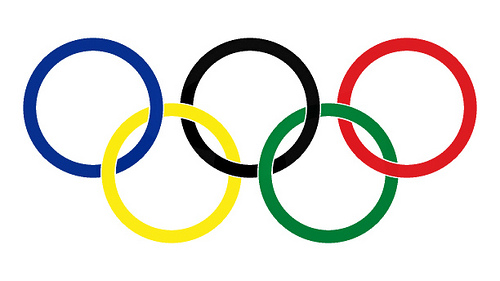 … uses keywords as tags
… is discipline-specific
… is a clear
summary
… is 
tailored to an
audience
… adds 
no new information
5
[Speaker Notes: [ if time]]
Thank You!
If you have any further questions, feel free to contact us or visit our website below:
https://openlab.citytech.cuny.edu/writingacrossthecurriculum/
6